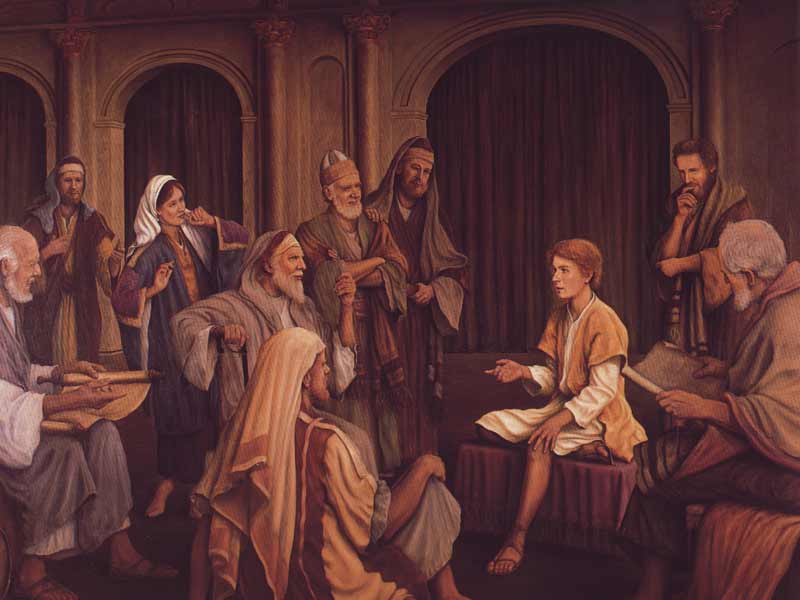 L-Ewwel Snin Ta’ Ġesù
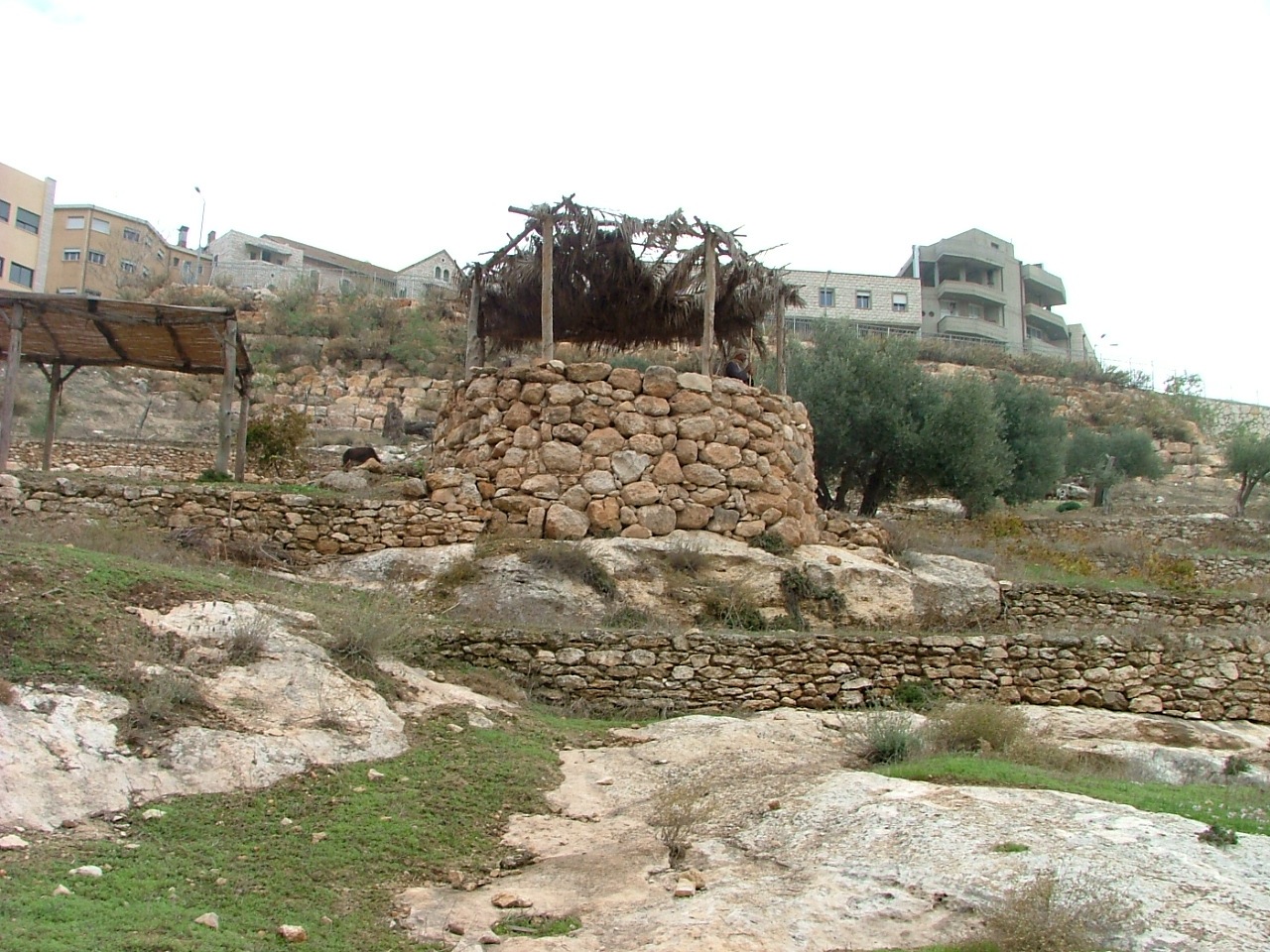 Għalkemm Ġesù twieled Betlem l-ewwel snin ta’ ħajtu għexhom Nazaret.
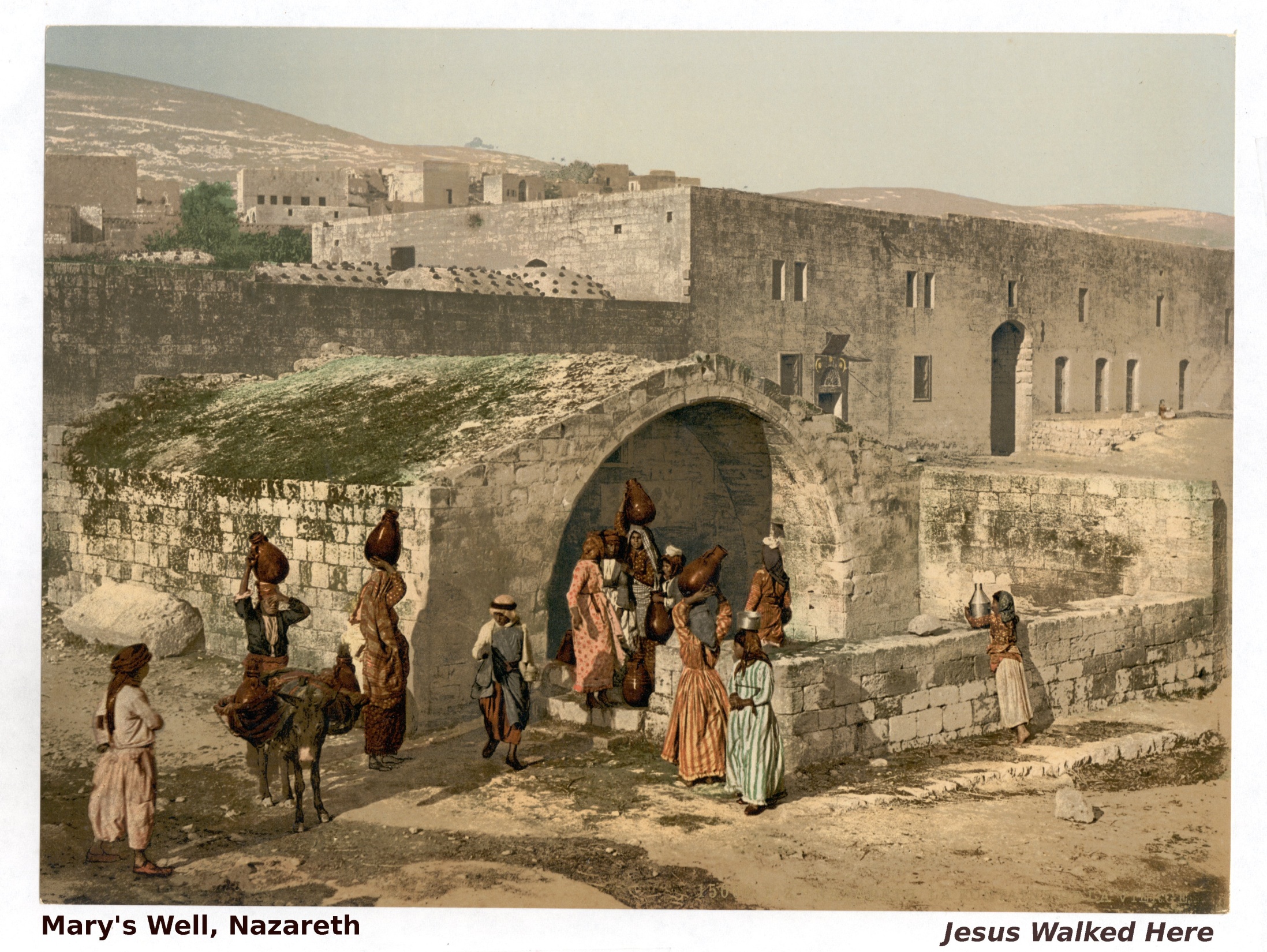 Dan kien raħal kwiet u fqajjar, ir-raħal fejn kienet tgħix ommu Marija u Ġużeppi.
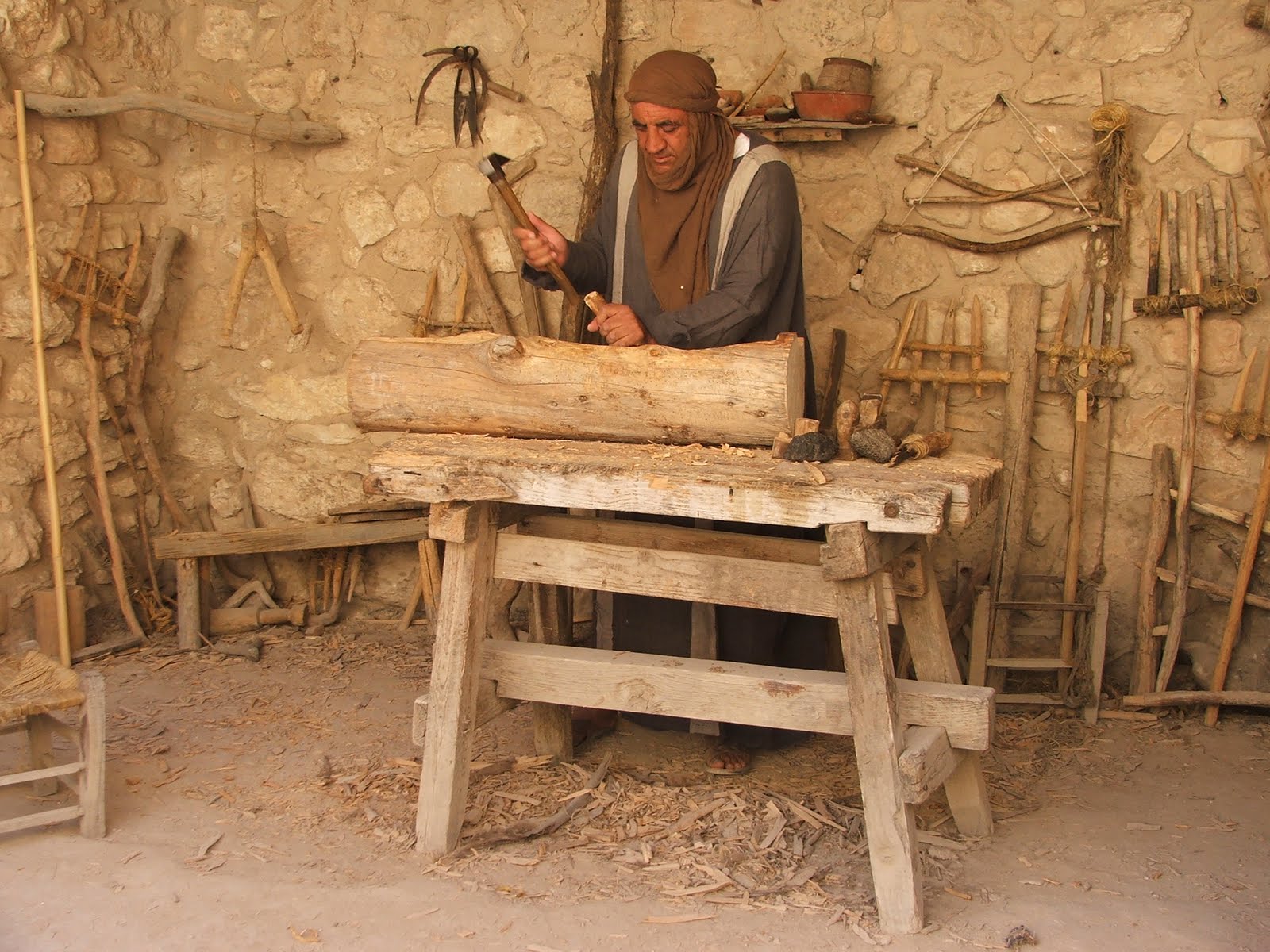 Ġuzeppi kien mastrudaxxa.
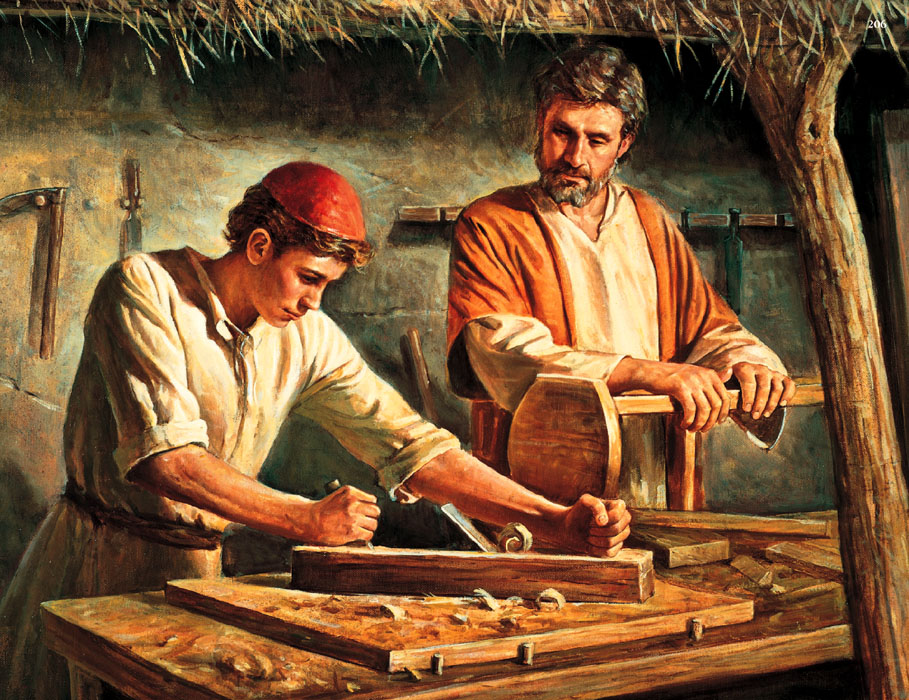 Ġesù kien jagħti daqqa t’id sew!
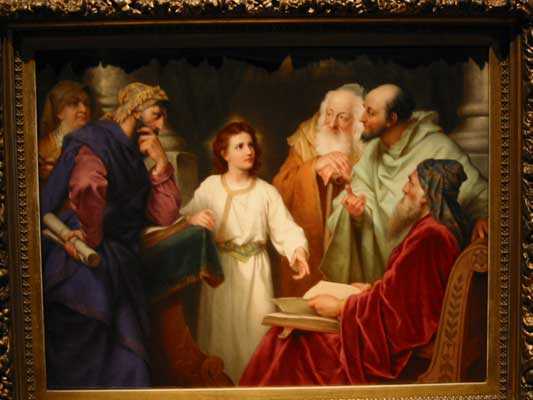 Iżda Ġesù kien imur jitgħallem ukoll! Kien imur is-sinagoga jitgħallem jaqra l-Kotba Mqaddsa.
Il-Kotba Mqaddsa kellhom din id-dehra. 
Ta’ tnax–il sena Ġesù kien jafhom sew!
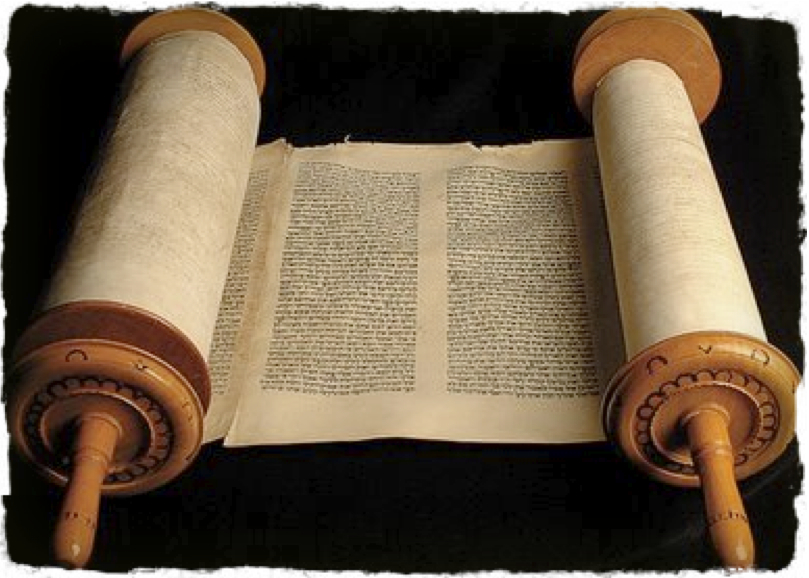 Dan ritratt tas-sinagoga – il-post fejn Ġesù kien imur kull nhar ta’ Sibt                   ma’ missieru u ommu.
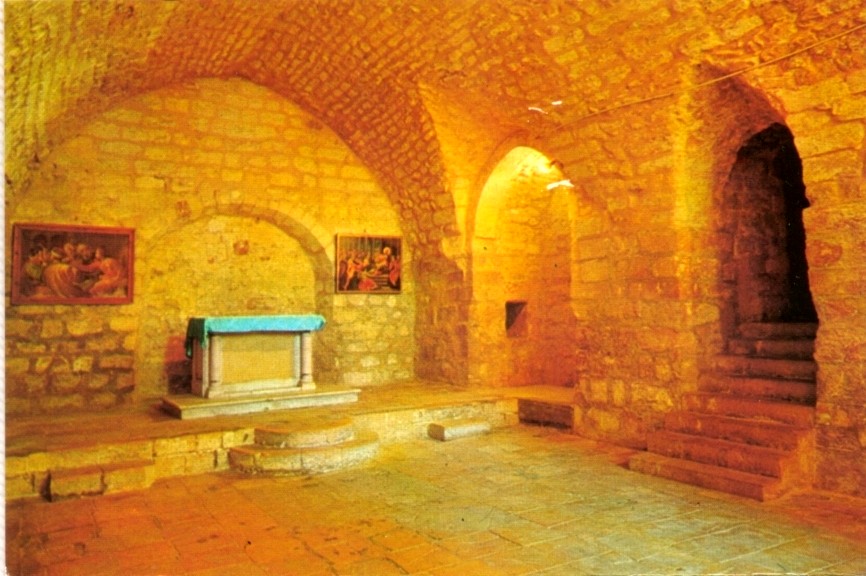 Kull nhar ta’ Sibt il-Lhud kienu jiltaqgħu hawnhekk. Kienu jaqraw il-Kotba Mqadda. Il-qassissin tal-Lhud kienu jispjegaw il-Kotba Mqaddsa lin-nies.
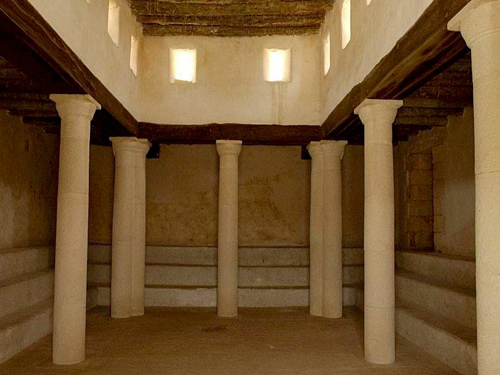 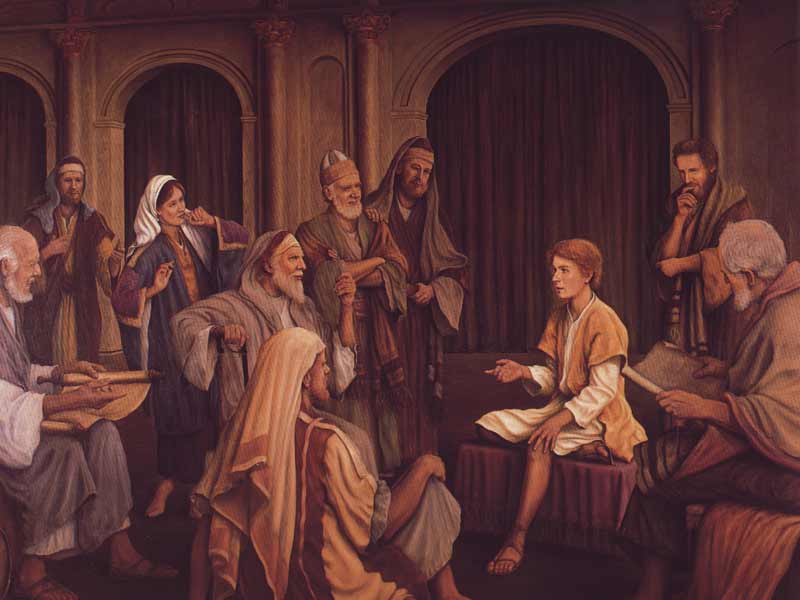 Darba Ġesù ntilef ġo din is-sinagoga. 
Marija u Ġuzeppi sabuh wara tlitt ijiem! 
Kien qiegħed jiddiskuti silta mill-Kotba Mqaddsa mal-Lhud preżenti.
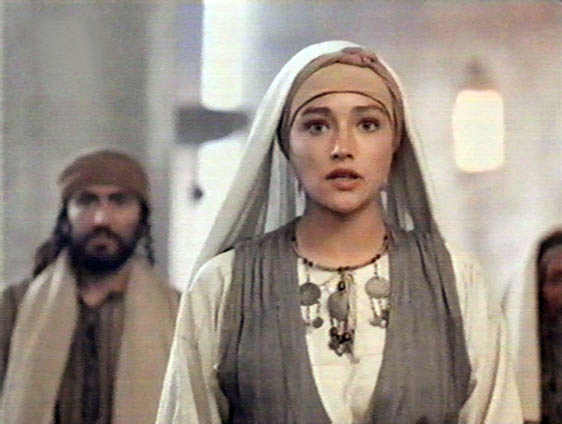 Meta sabuh baqa’ jgħix magħhom sakemm kellu tletin sena! U baqa’ jikber fil-għerf u fil-grazzja.